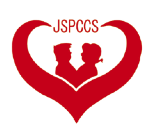 Form 1
A sample slide for an oral presentation to disclose COI status, 
when no conflicts of interest to disclose exist
Japanese Society of Pediatric Cardiology and Cardiac Surgery COI Disclosure 
Names of All Authors :
The authors have no financial conflicts of interest to disclose concerning the presentation during past three years.
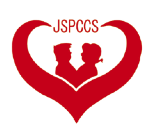 Form 1
A sample slide for an oral presentation to disclose COI status, 
when conflicts of interest to disclose exist
Japanese Society of Pediatric Cardiology and 
Cardiac Surgery COI Disclosure　
Names of All Authors :
The author (〇〇) has the financial conflicts of interest to disclose concerning the presentation during past three years.
If “yes”, give the name of company/ organization. There is no need to disclose the amount.
①Consultation fees:　　　　　	    　　 none　　　　　
②Stock ownership/profit:　	      　  none
③Patent fees:　　　　　　　　                            none
④Remuneration for lecture:	           none
⑤Manuscript fees:　　　	          ○○pharmaceutical company
⑥Trust research/joint research funds:      ○○pharmaceutical company
⑦Scholarship fund:　		          ○○pharmaceutical company
⑧Affiliation with Endowed Department:    yes（○○pharmaceuticals）
⑨Other remuneration such as gifts:          none